Jornadas Mundias da Juventude
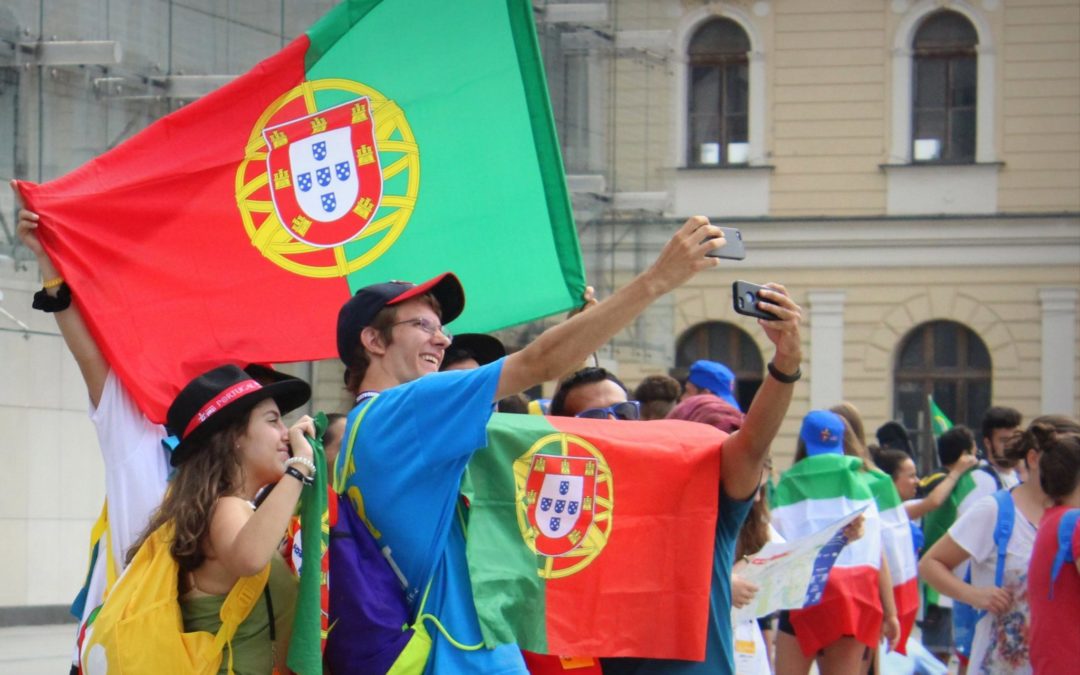 EMRC
Ensino Secundário
Recordando...
Valores das Jornadas Mundiais da Juventude:
- Alegria;
- Encontro;
- Partilha;
- Riqueza de Culturas e Diversidades;
- Amor.
Voluntariado
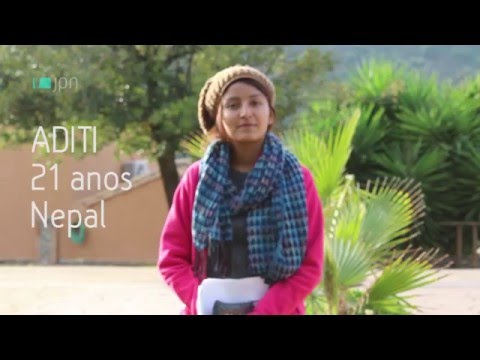 Voluntariado é:
Padlet
- Preciso de ser voluntário?

- Como posso voluntariar-me?

- O que espero obter com as minhas atividades de voluntariado?

- Qual o impacto das minhas atividades de voluntariado na vida dos outros e na natureza?

- Qual o impacto da minha atitude de voluntariado, na minha
vida?
“Quando amamos e geramos criatividade,
confiança e solidariedade, então emergem
iniciativas concretas para o bem comum”.
Papa Francisco
(Catequeses - “Curar o Mundo”: 6.  Amor e bem comum.
9 setembro de 2020).
Organização das ações de Intervenção: